Наступила осень.
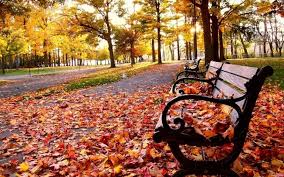 На улице стоит прохладная погода.
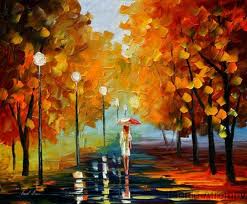 Солнце  светит, но не греет.
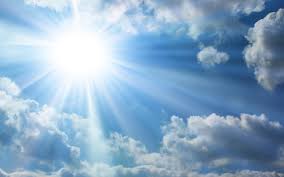 Дует ветер.
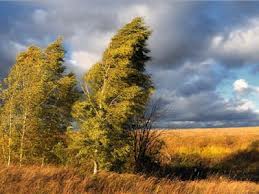 Часто небо бывает серое.
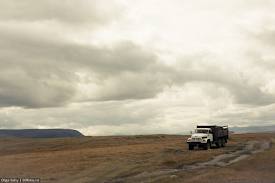 Солнце прячется за тучи.
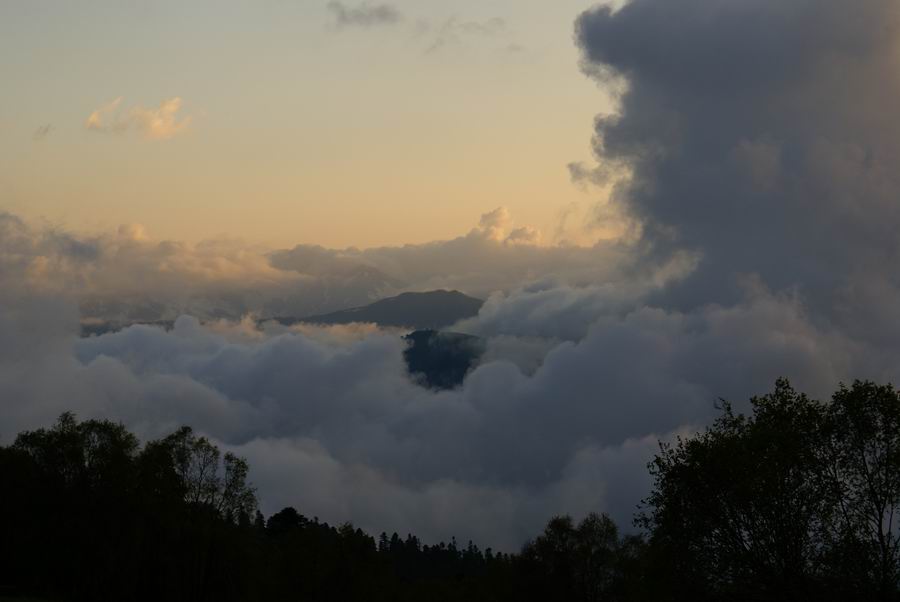 Идёт дождь.
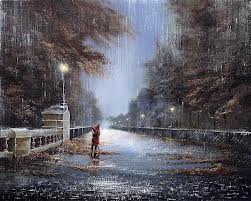 Осенью с деревьев опадают листья.Это листопад.
Листья на деревьях разноцветные, красивые.
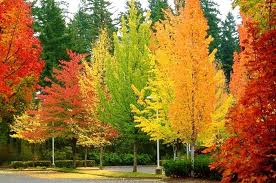 Птицы улетают в тёплые края.
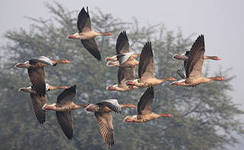 Ребята осенью собирают опавшие листья.
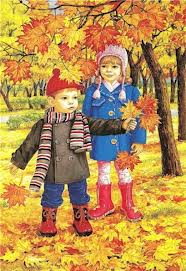